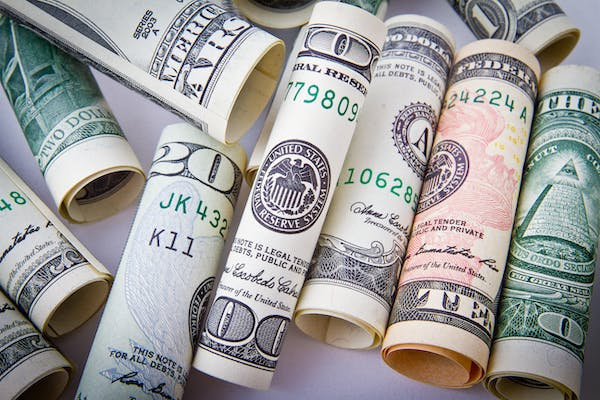 FINANCIAL READINESS PROGRAM
Car Buying
[Speaker Notes: Learning Activity 8. Car Buying
Method of Instruction:  Classroom/Discussion
Instructor to Student Ratio:  1:25
Time of Instruction:  60 Min.
Media:  Large Group Instruction

Required Student Materials: 
Student Handout 
Calculator
Pencil


Introduction:  Most Service members will purchase a new or used car while in the service. They will spend more of their disposable income on automobiles than on virtually anything else except food and shelter. During this learning activity, we will analyze financial implications and identify strategies for buying a car.]
Objective
[Speaker Notes: SHOW SLIDE 8-2: OBJECTIVE

Analyze financial implications and identify strategies for buying a car.]
Car Buying Strategies
The Three “Deals” of Car Buying

The Purchase
The Financing
The Trade-In
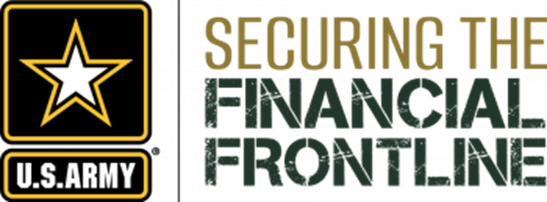 [Speaker Notes: SHOW SLIDE 8-3: CAR-BUYING STRATEGIES

Disclaimer: Tell learners the information provided in this course does not constitute a formal endorsement of any company, its products, or services by the Army. Specifically, the appearance or use of external hyperlinks does not constitute endorsement by the Army of the linked websites, or the information, products, or services contained therein. The Army does not exercise any editorial control over the information you may find at these locations. This information provides informational resource material to assist military personnel and their families, to assist in identifying or exploring resources and options.

Most Americans will purchase a vehicle at some point in their lives. Although it can be exciting to dream and plan for buying a car, there are many chances to make unwise choices if you do not learn about the process before you buy. This course is designed to help you save money and hassles on your next car purchase by focusing on The Three Deals of Car Buying:

1. The Purchase,
2. The Financing, and
3. The Trade-In.

It will also look at the legal rights you have when buying or selling a car and the sources of help available to inform and guide you in this important decision.]
Deal #1 – The Purchase
What kind of car do you want?

2. Where will you buy?

3. What is a fair price?
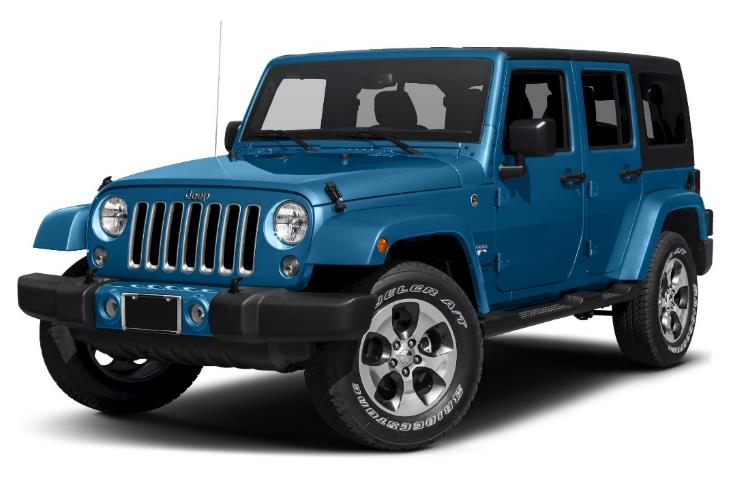 [Speaker Notes: SHOW SLIDE 8-4: DEAL #1 THE PURCHASE

Many people begin the car-buying process by visiting a dealership, which should be one of the last things they do. Unfortunately, the process often ends the same day with the purchase of an inappropriate car at too high a price. Dealers ask about financing and trade-ins before offering a bottom-line price so that they can mentally calculate their profit to the buyer’s disadvantage. You can save yourself hundreds, if not thousands, of dollars on your next purchase by doing some homework before you step on to the lot so that you are always in control of the buying process.

To make a successful purchase, there are four things you need to determine before stepping on to the lot. They are: 
1.	How much you can afford.
2.	The type of vehicle you want to buy.
3.	Where you will buy the vehicle.
4.	A fair and affordable price for the vehicle.]
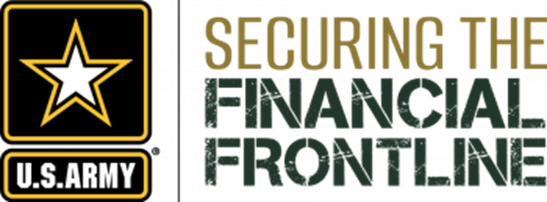 Know What You Can Afford
1. How much can you spend in total?

2. How much can you put down?

3. How much can you spend per month?
[Speaker Notes: SHOW SLIDE 8-5: KNOW WHAT YOU CAN AFFORD

Before you shop, know how much you can afford to spend each month for the car and its upkeep. Cars require maintenance, repairs, gas and insurance. And your life can be completely different in a year or two. What if you PCS to Korea or Germany? Or you get deployment orders? What will you do with the car then?

To save yourself a lot of money, time, and effort, do your homework first to determine what you can realistically spend on a car. Consider the following:

How much can you spend in total on the vehicle? If you only figure out how much you can afford to pay each month and not the total amount you want to spend on the vehicle, you will probably get the monthly payment you want but risk paying too much for the vehicle overall.

How much can you put down on the vehicle? The greater the down payment, the less you must finance and the lower your monthly payment.

How much can you spend per month on a payment? If you only figure how much you want to pay in total, you risk ending up with a monthly payment that you will not be able to afford. Buy the car; never buy the payments.]
Do Your Homework
Spending plan
Debt-to-income ratio
Credit Report
Pre-approved loan
Payment estimate
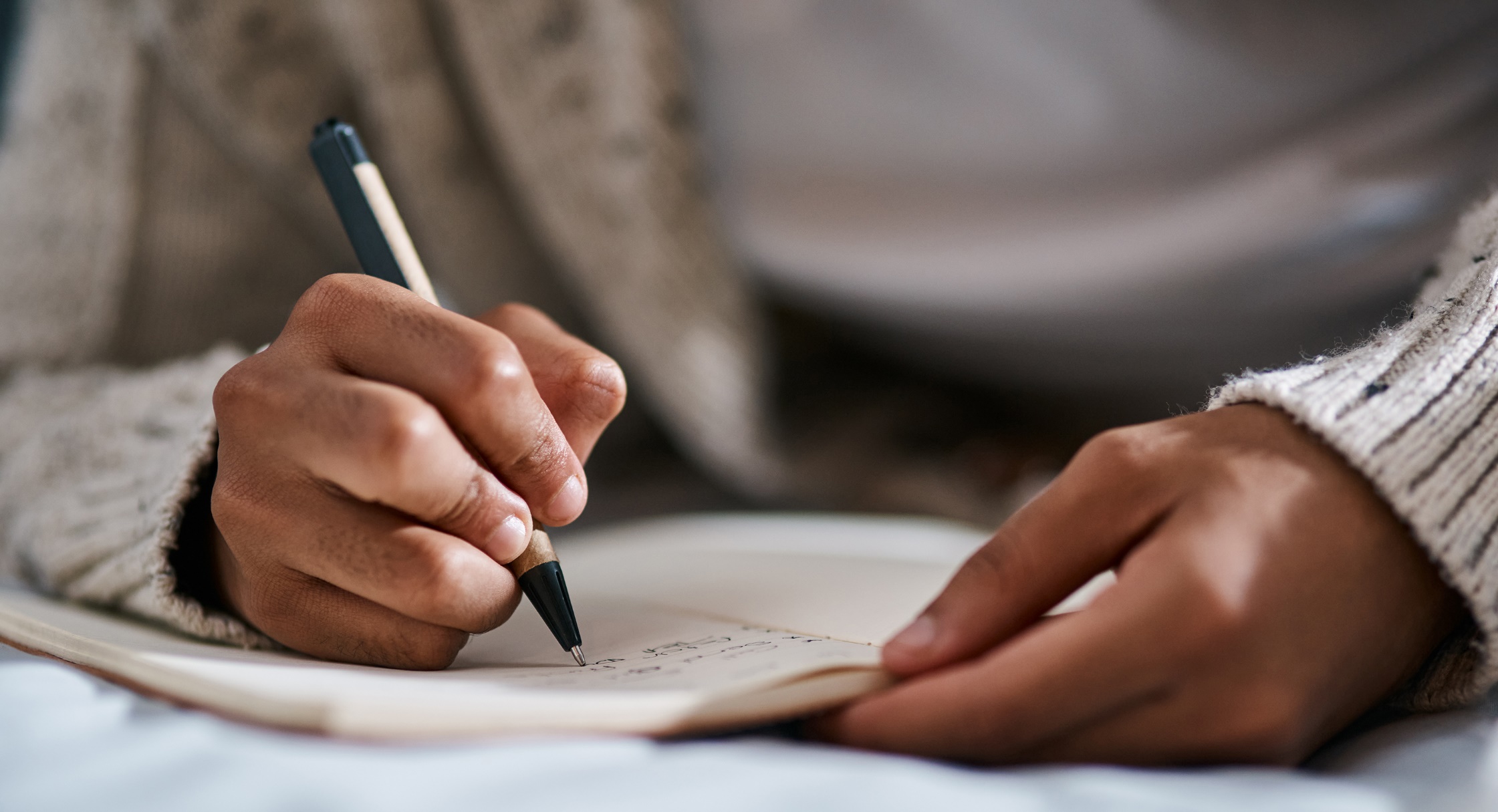 [Speaker Notes: SHOW SLIDE 8-6: DO YOUR HOMEWORK

Spending Plan: How much you can afford to spend monthly—on a down payment and for total monthly costs and maintenance—can be found in your budget or spending plan. If you already use a budget at home, review it and determine what you can afford to spend on your new car. We will go over ideas that will help you figure this out. If you do not already have a spending plan, now is a great time to start. The benefits of having a budget or spending plan can extend far beyond this car purchase and can affect your entire financial future. Developing a budget or spending plan before of a car purchase is a win–win situation!

Credit Concerns:

Debt-to-income ratio: You will also want to know how much of your money currently goes to pay regular monthly debt payments, so you do not overextend yourself if you add a car payment. To find this out, compute your debt-to-income ratio. The debt-to-income ratio is a figure used to determine whether a person is carrying a total debt load that is manageable, one that might lead to financial difficulties, or one that indicates a person is in immediate need of debt reduction and significant adjustments in their financial lifestyle. Use it as a guide, not as an absolute measure of your ability to take on more debt. Most financial institutions won't grant you a loan that has a high potential to get you in trouble. Beware, however, that some dealers might do just that. Borrowing from a relative can only worsen your plight. It is always better to live within your means.

Your credit report: Be sure to check your credit report as you work on your spending plan and debt-to-income ratio. A dealership will pull your report, so it is best you look at it first, unless you are paying in cash or have preapproved financing. This way, there will be no surprises. Knowing what is on your credit report can be a bargaining tool especially if you have great credit. Remember www.annualcreditreport.com is where to go for your free credit report.

Preapproved loan: Consider getting preapproved for a loan from your financial institution. This will help you determine how much you can afford to spend on a vehicle and provide you with information on interest rates, payments, and loan terms. Getting preapproved will ensure you do not overextend yourself once you are at the dealership.

Payment estimate: What is a reasonable monthly car payment? Financial advisers usually suggest keeping total car expenses to within 25% of your net income (what remains after taxes). Total car expenses include the car loan payment as well as maintenance, insurance, operating expenses (e.g., fuel, oil), taxes, license, and registration. These operating expenses can sometimes total up to one-third of the monthly payment. To avoid spending more than you can afford, multiply the amount you figure you can afford to spend each month on your new vehicle (the total cost) by 0.66. The sum will give you a good idea of what the maximum car loan payment is for your current financial situation. Remember that financialfrontline.org has calculators to assist you.]
Total Cost of Ownership
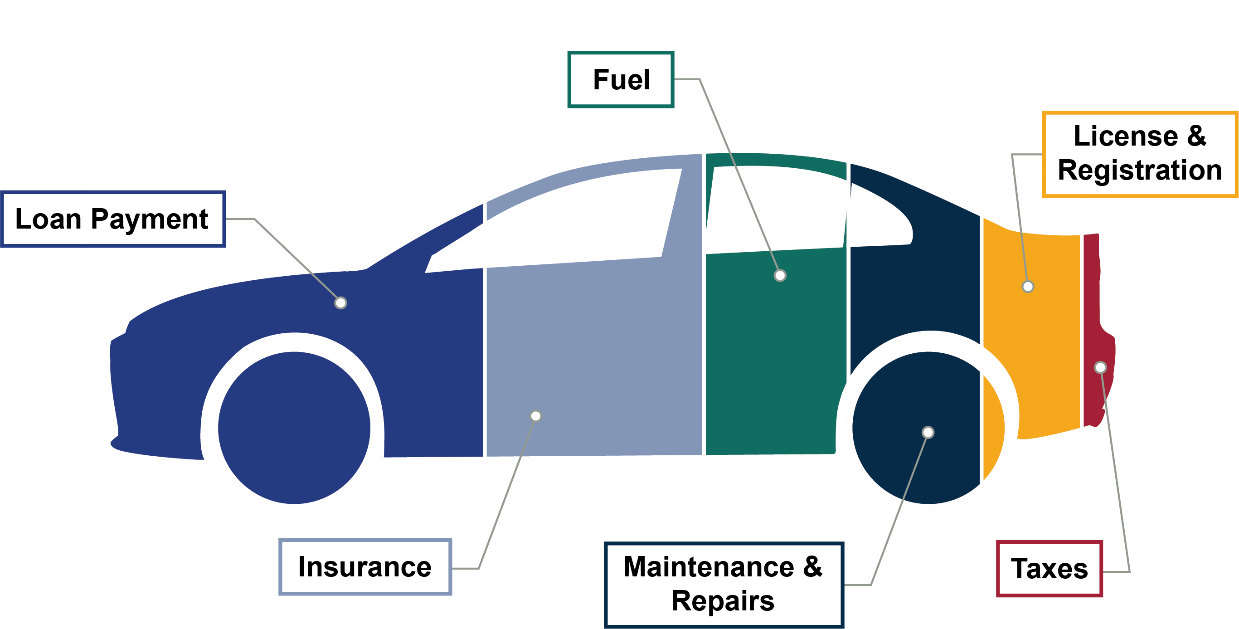 [Speaker Notes: SHOW SLIDE 8-7: TOTAL COST OF OWNERSHIP

Total Cost of Ownership: To figure out the overall cost of driving and maintaining your chosen vehicle, you may want to consult a true cost of ownership calculator. Edmunds.com has an online calculator that considers the hidden costs of car ownership. Aim to keep your car payment and all associated costs no more than 15-20% of your gross pay. 

Remember, what you want versus what you can afford are two different things to consider. While you may want the latest sports model, your spending plan probably doesn’t allow for it. 

Remember, in the Army, you can live in hot, Fort Cavazos during one assignment and then PCS to Fort Drum where it snows for a good portion of the year. Will the car that you choose be able to work the same in one duty location as the next? Will the upkeep costs outweigh the benefits? And, what happens if you deploy or get stationed overseas? Where will you store the vehicle? Who will keep up with the maintenance and repairs? All these factors  should be considered when purchasing a vehicle.]
Choosing Your Car
New Car:
Few mechanical problems
Value depreciates 20% first year
Standard warranty
Taxes
Used Car:
Reliability/potential mechanical problems
Less depreciation
Little or no warranty
!
[Speaker Notes: SHOW SLIDE 8-8: CHOOSING YOUR CAR

Choosing Your Car
The vehicle you purchase must strike the right balance between wants, needs, and affordability. Everyone has different preferences in a vehicle. There are many factors to consider when deciding what to get, including size; manual or automatic transmission; two-, four-, or all-wheel drive; use (on- or off-road, length of commute, parking conditions); style; safety; and ownership and operating costs.

To help you determine what type of car is right for you, ask yourself the following questions:

How many passengers do you typically carry?
Do any passengers need help getting in and out of the vehicle?
Do you have children or plan to? What are their ages?
Will you be transporting children and need accessibility for car seats?
ͧHow many miles will you be putting on your car annually?
How long is your daily commute?
Are you looking for a specific fuel economy or to buy a “green” vehicle?
Are there specific features you need on your car?
What safety features are important to you?
Do you need cargo space, towing capacity, or all-wheel drive?

Once you have made some choices as far as the type and style of the car you need, you have another choice that can significantly affect the price—should you get a new car or a used car? Each one has positive and negative aspects; there are no absolute answers to the question of a new versus used car. Each buyer must consider his or her own needs and resources when making the choice.

Decision Factors:
Vehicle Price-Rebates, discounts, option package discounts, trade-ins, available financing
Affordability
Resale Value-Future marketability with automatic transmission, A/C, anti-theft system, safety features
Gas Mileage-EPA estimates, engine size, transmission, A/C, load capacity, road conditions, driving habits, advantages and disadvantages of hybrids
Safety-Crashworthiness, safety ratings, safety features

New car considerations:
Cost: Almost always more than a used car. Look for rebates, discounts, option package discounts
Mechanical problems: Likely to have fewer problems than a used car.
Depreciation: The value of a new car diminishes rapidly following the purchase, on average 20% in the first year.
Insurance: Two similar vehicles can have different insurance costs and that cost difference can help you make a final decision on a model. Moreover, knowing the cost ahead of time enables you to figure this significant expense into the budget. For many junior service members, the insurance payment can be as much or more than the car payment.
Taxes: Consider taxes at the point of purchase but also possible state or local recurring taxes. Many states have yearly personal property taxes on vehicles. 
Warranty: New warranty


Used car considerations:
Cost: Most likely will be lower 
Mechanical problems: Potential mechanical problems so might be worth it to bring a mechanic with you.
Depreciation: The previous owners did the bulk of the depreciation for you! Over time, car values will depreciate.
Warranty: The car may have a limited warranty.]
Leasing
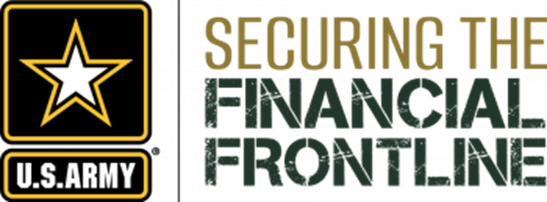 [Speaker Notes: SHOW SLIDE 8-9: LEASING

If you are thinking about leasing instead of buying, you need to understand the difference in the contracts and some of the issues that are unique to people who live the military lifestyle. There are often mileage restrictions, charges for excessive wear and tear, and limits on where you can take a leased vehicle. The next section talks about negotiating skills and legal rights, and these concepts apply to leasing as well as buying. 

Consider leasing only if:
You can limit your annual mileage. Leases have limits commonly ranging from 10,000 to 15,000 miles per year. If you exceed the limit, you will face high per-mile fees at the end of the lease.
ͧYou take excellent care of your vehicle and do not plan to customize it (e.g., painting flames on the side). When you turn the car in at the end of the lease, you can be charged for any wear and tear considered by the dealer to be excessive. The car must be in original condition so that the dealer can resell it, so customization is out of the question.
You want to drive a new car every few years and do not mind never-ending car payments. It is often more economical to buy a car and keep it as long as possible. However, if you like a shiny new car every few years, you will end up with continuous car payments anyway.
You will not have to relocate. Most leases will not allow you to take the car out of the country, and many will not allow you to move the vehicle out of state. How would that fit into the military lifestyle? 

Gap insurance: If leasing, read the lease to see whether gap insurance is required. If so, shop around for the best deal. If gap insurance is required, you usually must have collision and comprehensive coverage as well. Note that insurance will be significantly higher on a leased vehicle because you do not actually own it.

Tax considerations when leasing: Remember that when you lease a car, you do not own the car, the dealership does. This is important if you live in a state that requires residents to pay personal property tax on their vehicles. Although you may be exempt from the tax as a service member, the dealership “resides” in that state and, therefore, you will be required to pay those taxes as part of your lease. If you lease the vehicle to lower your monthly payment, you may find that you get stuck with a lump-sum tax payment on top of lease payments. Do your homework and check with the department of motor vehicles in your state of residence to find out what the laws and requirements are before you commit to a vehicle lease.

Lease termination rights: The Service members Civil Relief Act (SCRA) is a federal law that provides protections for service members as they enter active duty. Under the SCRA, service members may terminate automobile leases entered before or after active-duty military service if they meet the following requirements:
National Guard and Reserve service members may be able to terminate their automotive leases if they are called to active duty for specified period.
Active-duty may be able to terminate their automotive leases if, after they entered the lease, they received military orders for a permanent change of station (PCS) move.
To terminate an automotive lease, you will need to provide written notice and a copy of your orders and return the vehicle no later than 15 days after you deliver the written notice. When terminating an automotive lease, the lease ends the day you return the vehicle. Check with your base legal office for more information on your rights under the SCRA.

Visit financialfrontline.org for a “Lease vs. Buy Calculator”

You should be knowledgeable about other areas of “lease speak,” such as: 
Capitalized cost: The selling price of the car, on which the rest of the lease calculations are based. 
Capitalized cost reduction: The down payment made, which lowers the amount on which the lease is based. 
Residual value: The predicted value of the car at lease end, after depreciation. The difference between the capitalized cost (after any reduction) and the residual value is the amount the dealer predicts the car will depreciate over the lease term. Put simply, this is the amount paid for the privilege of driving the car over the lease term, plus a finance charge. 
Disposition fee: The fee charged by the leasing company to cover costs associated with selling the car after it is returned. 
Money factor: The finance charge (interest) on the lease amount, expressed as a decimal used to calculate part of the monthly lease payment.]
Insurance
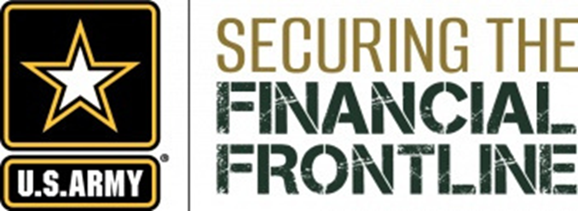 !
[Speaker Notes: SHOW SLIDE 8-10: INSURANCE

Tips for cutting your car insurance costs include:

Shop around. Get at least three rate quotes. Insurance quotes should be obtained before you sign on the dotted line.

Remember that safety features such as anti-lock brakes, airbags, daytime running lights, and security systems can sometimes merit discounts on your insurance policy.
Take a higher deductible to get a lower premium (but make sure you have the savings to cover the deductible).
Review your policy and drop options or coverage that you no longer need on an older vehicle.
Check your credit report. Insurance companies now check your credit worthiness before issuing a new policy or renewing a current insurance policy. If you have credit problems, it can affect the cost of your insurance or even your ability to get insurance.
Ask for discounts: bundled with other insurances, low mileage, group, military, good student, etc. 
Avoid lapses in coverage.
Be a safe driver. 
A poor driving record can increase premiums. 
Pay the premium upfront, if possible, because there may be a fee associated with an installment plan. 
Many lenders may require proof of insurance as part of a vehicle loan-if you drop coverage, they will provide coverage, often at a much higher cost.]
Auto Insurance Costs
Assumptions (Fort Cavazos):
Single male 20 years old with 2010 Camaro
State minimum liability (Required for tag)
Personal Injury Protection (Required on-base)
$500 deductible Collision/Comprehensive (Required to finance)
1 Speeding ticket

Approximate Cost: 
$200 - 400 PER MONTH! 

Costs should decrease with age, depending on your driving record
!
[Speaker Notes: SHOW SLIDE 8-11: AUTO INSURANCE COSTS

As you can see by this slide, auto insurance can be a huge cost when purchasing a car.  It is imperative that you add these costs when calculating your monthly payments.  Otherwise, you might find yourself overextended.]
Performance & Reliability
02
03
04
05
01
Consumer Reports
CARFAX
Fuel economy
Going “green”
Recalls
[Speaker Notes: SHOW SLIDE 8-12: PERFORMANCE AND RELIABILITY

Performance and Reliability:
Too many consumers choose their car by the image it portrays. Your goal should be to choose the safest, most reliable, and best-performing car for the price you can afford. One of the concerns of car ownership is the cost of maintaining and driving your chosen vehicle. A car may be reasonably priced, but if it is known to be costly to maintain or drive, you may find it costs more than you can afford. To find out more about the performance and reliability of the vehicles you are considering, you might want to check these resources:

Consumer Reports: Consumer Reports rates the reliability, safety, performance, and fuel economy of cars and is relatively unbiased because it accepts no advertising.

CARFAX vehicle history report: CARFAX reports contain information that can affect a consumer’s decision about a used vehicle. Some types of information that a CARFAX report includes are:
Title information, including salvaged or junked titles
Flood damage history
Total loss accident history
Odometer readings
Lemon history
Number of owners
Accident indicators, such as airbag deployments
State emissions inspection results
Service records
Vehicle use (taxi, rental, lease, etc.)
Source: CARFAX.com

Keep in mind, however, that if body shop repairs or maintenance was performed by a private individual or by the owner of the vehicle, this information will not usually show up on a CARFAX report. So even with a CARFAX report, it is still a good idea to have a used vehicle inspected by a mechanic or someone knowledgeable about vehicles before committing to that vehicle.
Other sources: You can also consult Consumers Union publications and the Insurance Institute for Highway Safety. There are many websites that examine the cost and performance issues of vehicles listed on your Car Buying Sources of Help handout.

Fuel economy: With fluctuating gas prices, fuel economy plays a part in the affordability of your chosen vehicle. If you have a long commute or plan to make a lot of long trips annually, fuel costs could affect your choices when purchasing a car. To check or compare fuel economy, go to the U.S. Department of Energy’s fuel economy website, http://www. fueleconomy.gov/. Additionally, there are specific options on a car that can affect fuel economy. Consider choosing the smallest engine possible for your chosen vehicle (i.e., four-cylinder instead of six-cylinder) or going with a manual transmission to increase fuel efficiency. The last thing you want is to discover after you purchase a car that you cannot afford to drive it.

Going “green”: You might be interested in a fuel-efficient vehicle—to reduce fuel costs or to protect our environment. Options include hybrids, electric, and alternative-fuel vehicles. Most hybrids offer a relatively simple combination of gas and electric power without any additional equipment needed to operate, whereas electric and alternative-fuel vehicles require access to fuel sources (i.e., charging or refueling stations, special fuel, etc.). Consider how often your vehicle might need to “charge.” Are charging sources readily available at your workplace? There are some tax incentives for purchasing green vehicles and some states offer specific incentives for individuals who drive green vehicles. Remember that you will typically pay more for green vehicles, so be sure to do your homework on the different types and how each functions. You can consult the U.S. Environmental Protection Agency’s website, https://www.epa.gov/greenvehicles/learn-about-green-vehicles, for more information on green vehicles.

Recalls: Millions of cars and trucks are recalled annually. Most recalls do not pose an immediate safety risk, but sometimes recalls involve problems that, although rare, could lead to serious safety issues. Research your prospective vehicle thoroughly to see whether there have been recalls on that make and model. You also should verify whether the seller or dealership has properly repaired or replaced the defective items.]
Where to Buy
1
Dealership
2
Private Seller
3
Internet sales
4
Buying Services
[Speaker Notes: SHOW SLIDE 8-13: WHERE TO BUY

Where will you buy?

Dealerships: Car buyers should research a minimum of three potential sellers. There are no absolute guidelines to follow in selecting a dealer, a salesperson, or an individual from whom to buy a car. Do your homework and you should get a good deal no matter from whom you buy. Since buying a new car likely involves choosing a dealership, here are some guidelines to use:
Years in business: Although being in business for a long time does not necessarily mean that the dealer is honest and reliable, the worst of the dealers (in terms of how buyers are treated) seem to go out of business quickly.
Complaints: Check with the Armed Forces Disciplinary Control Board, a state’s office of consumer affairs, the Better Business Bureau, and any professional associations to which the dealer belongs for any complaints filed against them.
Salespersons and mechanics: How long have they been with the company? Again, not a foolproof factor, but anything that suggests company stability is frequently a good sign. Take your salesperson for a “test drive”—is he or she pushy? Relaxed? Open? Impatient? Responsive? Make sure the salesperson is someone you can work with.
References: These are sometimes used to impress the buyer, but unless you can get a complete list of everyone who has ever bought a car from the seller, assume the seller is giving you the names of persons who will only say positive things. In other words, skip checking their references.
Professional membership: Membership in the Better Business Bureau, National Automobile Dealers Association (NADA) or National Independent Automobile Dealers Association (NIADA) does not automatically mean a good deal for you. It does, however, give you some reassurance that there are avenues for you to address concerns if they occur.

Private sellers: Frequently, car buyers can save money by purchasing from a private seller. The downside is that there is little or no consumer protection after the sale and no repair plan. If the car purchaser truly is knowledgeable about cars or can bring along someone who has that knowledge, this may be an excellent source to consider.

Although most of us want to trust others, please consider your personal safety when conducting transactions with a private seller. Be cautious of the personal and financial information you disclose and take along a friend or family member when test driving or viewing the vehicle. It is also a good idea to arrange to meet at public locations that are highly visible, preferably during daylight hours.

Internet: Many people are conducting successful searches for new vehicles over the Internet. There is a wealth of research available to help you make wise consumer choices. Online car-buying sources include:
Direct services: They will sell you the car and deliver it to your house.
Referral: Your quote is given to a “preferred” dealer who contacts you.
Auctions: You name your price and dealers bid for your business. This includes eBay and Craigslist auctions.
Online dealerships: You browse car lots via the Internet and buy online.

You may have a greater selection to choose from with online sources but be sure to do your homework with those sources just as you would with a dealership or a private seller. Avoid giving out any information before you have verified that the online source is legitimate, and the site is secure.

Buying services: Some organizations offer their members “buying services,” in which consumers indicate the make, model, year, and exact options they want, and the organization does the shopping for them. They will present the buyer with several dealers offering the car and the price the dealer offers. The buyer has the option of following up on that offer (which might even be guaranteed) or declining. Usually, this service is offered at reduced or no cost to the buyer. Some of these include, United Services Automobile Association (USAA), National Council on Aging (NCOA), American Automobile Association (AAA), Sam’s Club, and Costco.]
Determining a Fair Price
02
03
04
05
01
Edmunds.com
Nadaguides.com
Kbb.com
Consumer price reports
Buyer’s guides
[Speaker Notes: SHOW SLIDE 8-14: DETERMINING A FAIR PRICE

Auto dealers and private individuals have a right to make a reasonable profit on the sale of a car. What constitutes a reasonable profit? To know this, you must know what constitutes a fair price for the vehicle.

Where to Find Pricing Information
All the components of pricing a dealer invoice and manufacturer’s suggested retail price (MSRP) are available through a variety of resources. Price your vehicle at dealer invoice, subtract any dealer holdbacks or incentives, add 3% to 5% dealer profit, and start your offer there. When working with a dealer who provides you with pricing information, make sure you know that the source could be biased.

Your best bet is to research prices on your own from sources you know are reliable. There are several reputable websites on which you can price a new or used car and which also contain information on buying and selling, financing, and insurance:
https://www.edmunds.com/
http://www.nadaguides.com/
https://www.kbb.com/

Additional resources include:

Consumer Reports/Consumers Union price reports: Each April issue of Consumer Reports is devoted to car ratings and pricing, and it offers a low-cost service to provide the dealer the cost of makes, models and options. 

Kelley Blue Book and NADA pocket guides: These resources list suggested retail and loan values for specific makes and models of used cars. Factors such as mileage, options, and physical condition affect a car’s value. These guides offer great starting figures. 

Edmund’s New Car Buying Guide: This annual online guide contains reviews of the latest cars, minivans, SUVs, and trucks and is designed to help you learn which models are class standouts.

Motor Trend’s New Car Buyer’s Guide: Besides the dealer cost and sticker price, this online guide lists items such as retained value, 
economic value, maintenance costs, etc.

Public libraries: This is a good source for viewing printed car buying resources.]
Negotiation Tactics
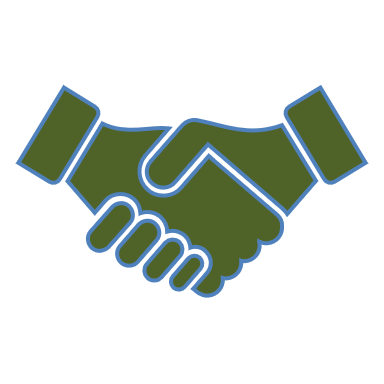 Put-to-ride
Bait and switch
Lowballing
Highballing
Padding
Good guy/bad guy
Name dropping
Fixed price
“Your car”
[Speaker Notes: SHOW SLIDE 8-15: NEGOTIATION TACTICS

Most salespeople are reasonable, honest individuals. Some, however, are not above using techniques intended to pressure you into making a commitment you may not be ready to make. Beware and be aware of these tactics. Should you encounter them, you might choose to tell the salesperson you are aware of their tactics and prefer they not try them, ask to see a different salesperson, or simply leave. 

Put to ride: When a salesperson cannot persuade you to buy today, he or she may insist that you leave your trade-in at the dealership, drive the new car home and keep it overnight. This way, no other dealership can see your trade-in, your neighbors, and relatives see the car, and you fall in love with it and then have a hard time saying no to purchasing the car when you must bring it back the next day.

Bait and switch: When a dealership runs an ad with a picture of a well-equipped car and the price of a stripped-down model to entice you to come in. You are then shown the stripped-down model and quickly switched to the well-equipped one with a higher price tag.

Lowballing: This occurs when the salesperson quotes you a price on a car that is lower than the current market price. This is done to ensure that you will return before signing with anyone else just to see if the offer still stands. At this point, the salesperson will tell you that they cannot sell the car for that low of a price because the sales manager will not allow it.

Highballing: This is the same as lowballing, except that a high trade-in allowance figure is offered to you. Again, you come in later and the manager will not allow it.

Padding: Adding charges that increase the dealer’s profit at the time you sign the contract (e.g., undercoating, protection packages, dealer-installed options, credit life insurance, and disability insurance and extended warranties).

Good guy/bad guy (Mutt and Jeff routine): When the salesperson plays the role of the good guy, and the manager plays the bad guy to enhance the image of the salesperson. The salesperson and manager may even stage an argument in front of you, with the salesperson trying to persuade the manager to give you a lower price. Once you believe that the salesperson is on your side, you drop your guard and become an easy mark.

Name-Dropping. Be leery if the salesperson uses the name of someone you know, or may know of, as a third-party endorsement of the dealership.

Fixed-Price. If a dealership claims to offer only one firm fixed-price, you can bet the invoice has been marked up considerably and/or there are a lot of unnecessary add-ons (padding). Turn to leave and see if the price becomes "un-fixed" before you get to the door.

“Your car”: When the salesperson keeps referring to the car as “your car” to get you to subconsciously accept ownership. Once accomplished, it is easier to get you to sign the contract.]
Negotiation Strategies
[Speaker Notes: SHOW SLIDE 8-16: NEGOTIATION STRATEGIES

Negotiation Strategies

Why should we negotiate? First and foremost, when you negotiate for the best possible price, you can save a lot of money. With a new car, depending on the cost of the car, this could mean thousands of dollars that you are not financing or paying for that car. What else could you do with a couple thousand dollars? What does that savings mean to your monthly car payment?

Salespeople are trained in the art of selling. Usually, their pay includes a commission based on the sale price of the vehicle, so they have a vested interest in getting as high a price as possible for the car. When you walk into a car dealership, the salesperson views you as a profit package: you might buy a new car, you might buy high-profit extras in the finance and insurance office, you might finance the car through the dealership, you might trade in a used car they can resell, you might have your new car serviced at the dealership, and you will hopefully become a return customer the next time you are buying a new car. You present quite an opportunity to the dealership, and this can work in your favor when negotiating.

Although the salesperson wants to start high, your goal is to get as much car as you can for as little as you can. There are many stories about dishonest salespeople and tactics; do not let them influence your behavior. Keep in mind that not all salespeople are dishonest. Treat the sales force and anyone else at the dealership with the dignity you would expect for yourself but learn how to negotiate and do it effectively.

Remember, the number one rule for all deals is “everything is negotiable!” Next, we will talk about some negotiation tips to help you hone your skills.

Information - The salesperson's goal is to get as much personal information about you as possible. With your name, military status, and particularly your social security number, a car dealer can determine what you might pay for a car and institute a credit history check (without your knowledge or permission!). You need only give them your first name.
 
Trade-Ins - The dealer will try to combine purchase price, financing, and your trade-in. You need to keep them apart. Practice saying, "That's not important right now."  You will probably get more for your vehicle if you are willing to sell it yourself. This may be difficult if you owe more on the vehicle than it is worth, but in that case, you shouldn't be buying a new car.
 
Credit Check – There is no need for them to check credit until you have decided to buy and borrow, and you should know your credit status before you go into the dealership.  

Deposit - Down payment/deposit: Do not advertise how you will pay for the car. Again, use the phrase, “That’s not important right now.” If they ask for a deposit, do not pay it (unless you are certain you will buy the car). Research clearly shows that people who have put down a deposit are much more likely to buy the item, even if they prefer something else. You will have to return to the dealership even if you change your mind and may have trouble getting your money back. If the car you were looking at is sold, they will find another for you to purchase, so do not feel pressured.

Don’t like the car. One of the salesperson’s goals is to get you to say you like the car. The sooner an emotional connection can be established between you and the car, the more likely you are to buy it. Try to remain emotionally detached from the car, until you are sure this is the car for you.

Discounts - If the salesperson offers a discount, ask if it will apply a week from now (in many cases, it will). If they don't bring up the subject, ask for one. Even the "one price/no haggle" dealers might agree to a discount. You never know unless you ask.
 
Shop Twins - Some models have identical twins on other car lots with different nameplates on them. If a car you are interested in is one of them (e.g., the Hyundai Accent and Kia Rio are same or “twin” vehicles, as are the Dodge Charger and Chrysler 300), be sure to consider its twin and choose the one for which you can get the best deal.
 
Financing - Stating up front that you intend to pay cash could work against you. The dealership and the salesman make money when they find financing for you. If you tell the salesman that you will use 100% financing, they may give you a better deal on the sale because they can make up the profit on the back end. This gives them an incentive to offer a discount. The best route, however, is to refuse to address financing at all until you have negotiated a fair price.
 
Options - Dealer-installed options are frequently available at other sources and are much cheaper than buying through the dealer. Often, they are unnecessary (like rust proofing), cheaper if done yourself (like fabric and paint protection) and can sometimes even void your warranty (like undercoating). If there are already options on a car that you don't need, tell them to remove the options. Many times, they will just leave them on and not charge you.
 
Road Test-This is one of the most overlooked steps in buying a car (particularly a used car). When you test drive a car, really test it. Drive it as closely as you can to your actual driving conditions: stop-and-go traffic, long trips, highway acceleration, rough roads, etc. Turn the radio off and listen carefully. Try every knob and switch and check every light. You might even consider running the car through a car wash to check for leaks (especially with a convertible or when a car has a sunroof or moon roof). Leave the salesperson behind, if possible; if not, ask him or her to be quiet and even sit in the back seat. Try to minimize any distractions; for example, you may want to consider leaving any children at home with a babysitter. If you are considering buying a used car, be sure to have a trusted, independent mechanic check it out before you make the purchase.

Extended warranty: Extended warranties or service contracts are more dealer profit than value to the buyer. They are meant to take over when the manufacturer’s warranty runs out. New cars have excellent reliability, often making an extended warranty unnecessary. If you do decide to purchase an extended warranty, shop around. You can usually buy something similar from an insurance company for much less.

Take your time: Shop around. Never buy the first vehicle you see. Sleep on such a major decision overnight. There will always be others to choose from if “your car” is sold.

180-degree turn: If you do not like what you hear, do not be shy about turning around and leaving. Remember, it is your money and your decision.]
Deal #2 – The Financing
Where to finance

2. The cost of money

3. Contracts
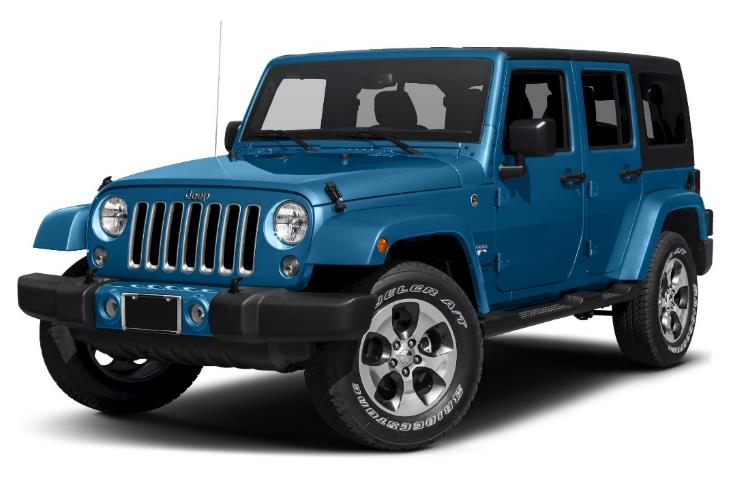 [Speaker Notes: SHOW SLIDE 8-17: DEAL #2 THE FINANCING

Remember to negotiate three separate deals: The purchase price of the new car, the financing and the deal on the trade-in. As mentioned earlier, this alone will save you hundreds, if not thousands, of dollars. Things to consider in the financing deal include where to finance, finance charges, and contracts.]
02
03
04
05
01
Where to Finance
Credit Unions
Banks
Dealerships
Finance companies
Internet services
[Speaker Notes: SHOW SLIDE 8-18: WHERE TO FINANCE

Credit unions: Credit unions are a good place to look for financing because of their nonprofit status and competitive terms. By law, federal credit unions can only calculate interest using the “simple” method. Also, your credit union may have an in-house buying service available. You must be a member and have good credit.

Banks: Banks, like credit unions, are a good place to look, with the only big difference being that banks are for-profit institutions. They are, however, usually the next-best option and still require good credit to get approved for a loan.

Auto dealerships: Dealerships usually do not have the amount of cash on hand needed to finance a purchase, so they customarily have a relationship with a finance company for this purpose. Consumers who agree to finance a car through the dealer frequently find themselves making payments to a finance company, not the dealer. By choosing to use one finance company over another, dealers are frequently paid a percentage of the loan as a commission. This is passed on to you, the purchaser, along with the normal cost of financing the loan.

There are some benefits to financing with the dealer, however. It can be convenient, and since the dealer probably has multiple finance relationships, they may be able to get an especially good deal. Ideally, you should arrange your financing ahead of time and get preapproved for a loan at your credit union or bank. But in the interest of shopping around, it does not hurt to see what the dealer has to offer.

Finance companies: Finance companies vary widely in interest rates and often cater to credit risks by charging very high rates. Some are affiliated with a particular manufacturer and can have special rates as incentives for certain models.

Internet: Many Internet sites that deal with car buying also deal in financing or have links to financing alternatives. To protect yourself, be sure to check the legitimacy of these sites and companies before you apply for a loan online.]
Finance Charges
Simple interest
Calculated on outstanding (declining) balance
Credit unions required to charge
Usury laws
Add-on interest
Calculated on entire loan amount each month
Expensive option
!
[Speaker Notes: SHOW SLIDE 8-19: FINANCE CHARGES

Finance Charges
So that you can talk knowledgeably about your financing terms, let’s discuss the different types of interest. Interest is expressed as an annual percentage rate but is computed in several different ways.

Add-on interest: Add-on interest is interest for the total amount of the loan computed for the length of the loan and added to the principal. This interest is an expensive option, since you pay interest on the entire loaned amount even though you are reducing the balance you owe each month.

For example, financing $1,000 for one year at 12% add-on interest would result in a finance charge of $120. Adding this to the principal results in a loan of $1,120 and a monthly payment of $93.33.

Simple interest: Interest paid on the outstanding balance only is called simple interest and is by far the most reasonable to the consumer. Credit unions are required by federal law to charge simple interest only. For example, financing $1,000 for one year at 12% simple interest would result in a finance charge of $66.19 over the life of the loan. The monthly payment on the loan would be $88.85.

Usury laws: State usury laws limit the amount of interest that can be charged on a loan. Know what the limits are in your state and read contracts thoroughly before signing. The federal Truth in Lending Act requires that the annual percentage rate be disclosed in the financing documents. Read the fine print and have contracts checked by your base legal office or an attorney before signing.]
Vehicle Loan Multiplier Graph
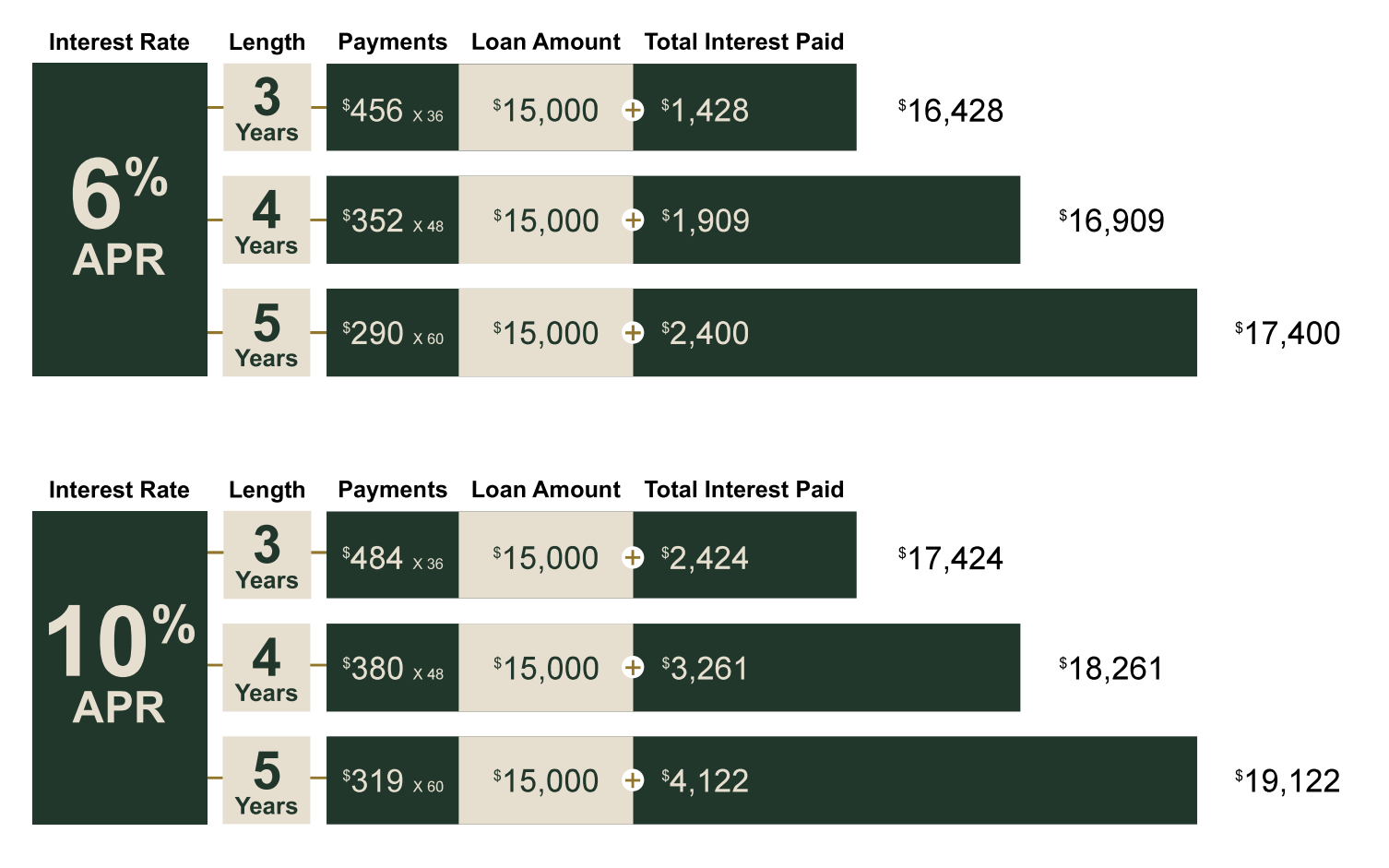 [Speaker Notes: SHOW SLIDE 8-20: VEHICLE LOAN MULTIPLIER GRAPH

It is easier to commit to a loan with a longer term when a low monthly payment looks advantageous. Compare the total amount of interest over the entire life of the loan before deciding. Remember, you pay more total interest when you select a loan with a longer term. Be sure to ask questions and read the contract carefully before you sign. It is usually not a good idea to take out an auto loan longer than five years.]
Contracts
Federal Truth in Lending
Physical damage insurance
Mechanical repair coverage
Car protection packages
Other vehicle add-ons
Credit life/disability insurance
Taxes, license, registration, title
Processing fees
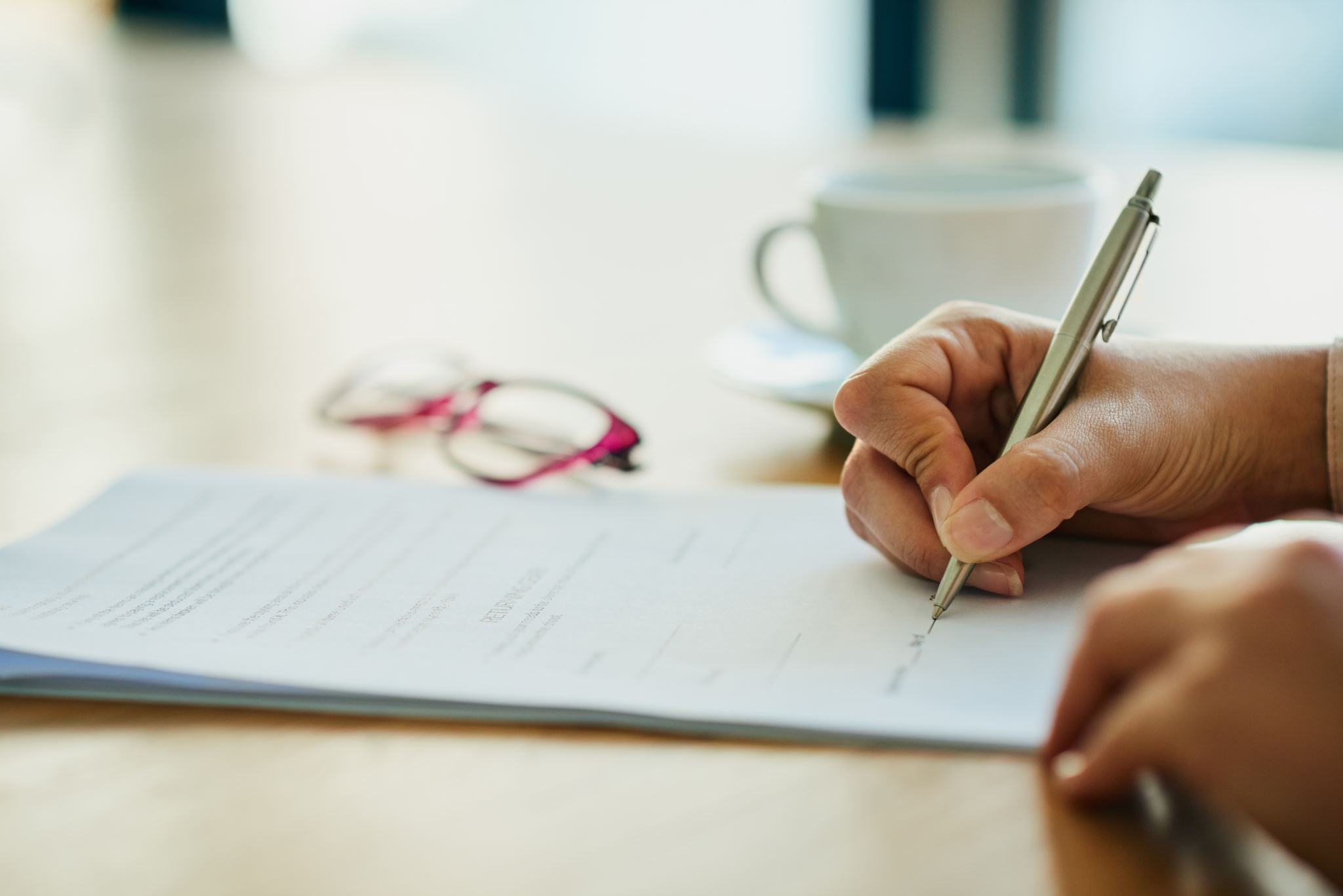 !
[Speaker Notes: SHOW SLIDE 8-21: CONTRACTS

Dealers can make a profit from the sale of the car as well as from extra fees or options and services they add to the contract. Carefully considering which options or services you need ahead of time will help avoid unnecessary expense. If you are not prepared, then the first you will hear of some of the profit-making extras will be when negotiating the contract.

Here are some other things to look for when reviewing a contract.

Federal Truth in Lending disclosures: Federal law requires Truth in Lending disclosure boxes to have a certain appearance and to include the annual percentage rate, total finance charge, total amount financed, total of payments, and the sale price.

Physical damage insurance: This type of insurance is required but can usually be obtained at a lower cost from an insurance company rather than from your dealer. The property liability insurance offered by some dealers is only for their protection and not yours. In the event the car is totaled, it will compensate the dealer for their loss and do nothing for you.

Mechanical repair coverage: This coverage is one in which automotive dealers make the most money. Remember that often these are pure profit for the dealer and overpriced. If you purchase an extended warranty or service contract, be sure you understand the term or the mileage coverage (whichever occurs first and the deductible you are responsible for paying) as well as what is covered or excluded. To receive the covered repairs, you may be required to bring the car to the same dealership; this is not only inconvenient but may be impossible if you have moved several states away.

Car protection packages: Examine these aftermarket items and make sure that, if you really need them, they cannot be obtained more cheaply elsewhere (they usually can). For example, an “interior protection package” might charge you $195 (over the course of your loan will be higher with interest) but a $9 bottle of Scotchgard auto fabric protector does the same thing.

Other vehicle add-ons: Examine your contract to ensure any add-ons are not included that you didn’t agree to. These might include pin-stripe, vin-etching, nitrogen, wheel locks, spoilers, chrome wheels, etc. These simple add-ons can cost you more money than they are worth and can affect your resale value.

Credit life or disability insurance: If you are covered by other life or disability insurance, is credit, life, or disability insurance necessary? Often, it is expensive for coverage involved and protects the dealer or finance company. If you believe you need this coverage, you are better off looking for coverage through your insurance company.

Taxes, license, registration, title, and processing fees: Try to pay as many of these upfront as possible, to avoid having to pay interest on them if they are included in the financing. Be sure they are itemized so that you know which fees are truly the government fees and which are processing fees (pure profit for the dealer). Charges in this category may include sales and use taxes, title fee, registration fee, and property taxes. Be on the lookout for junk fees such as advertising fees or delivery and handling (D&H) fees. Although many fees are not negotiable, duplicate fees added by the dealer, such as D&H when you are already paying a destination fee, can be negotiated.]
Contract Strategies
[Speaker Notes: SHOW SLIDE 8-22: CONTRACT STRATEGIES

There are some strategies to remember when you are reviewing your contract.

Read the fine print: Someone once said, “The big print giveth, and the small print taketh away!” Read every word on the contract, front and back, and be sure you understand what it says. Get help from your base legal office if you need it.

Power of the pen: If you do not understand or approve of something in the contract, strike through it and initial it and have the salesperson initial it. This legally removes the item. Better yet, demand a new contract with the offending items removed.

Do not leave any blanks: Everything should be filled in and items left off should read “$0.00,” “N/A,” be lined out, or otherwise denoted. Something simply left blank could be filled in later to your detriment.

Talk to your installation legal office before signing: If you are not 100% sure of every word in the contract, take it to your base legal office for an explanation before you sign. Again, if the dealer refuses to let you take the unsigned contract with you, walk away—this is an indication that something is wrong.]
Deal #3 – The Trade-In
How much can you afford?
1. Trade-in vs. private seller

2. Fair price for vehicle

3. Dealer’s offer

4. Owing more than the car is worth
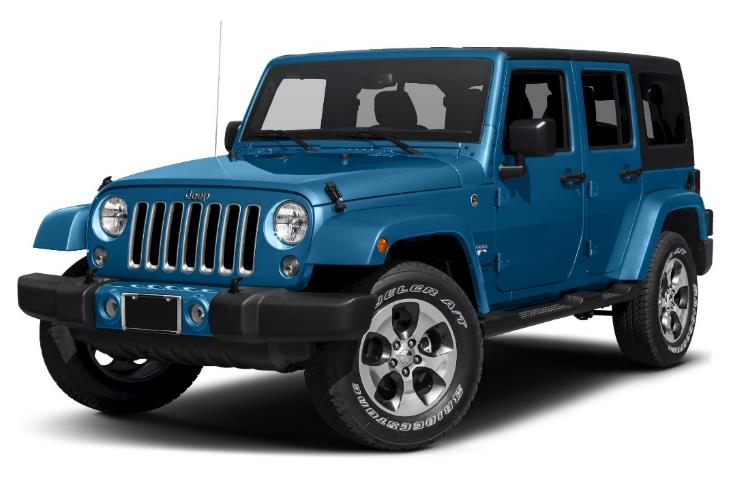 [Speaker Notes: SHOW SLIDE 8-23: DEAL #3 THE TRADE-IN

Only after all homework has been done and the purchase price and financing are negotiated should you address your trade-in with a dealer.]
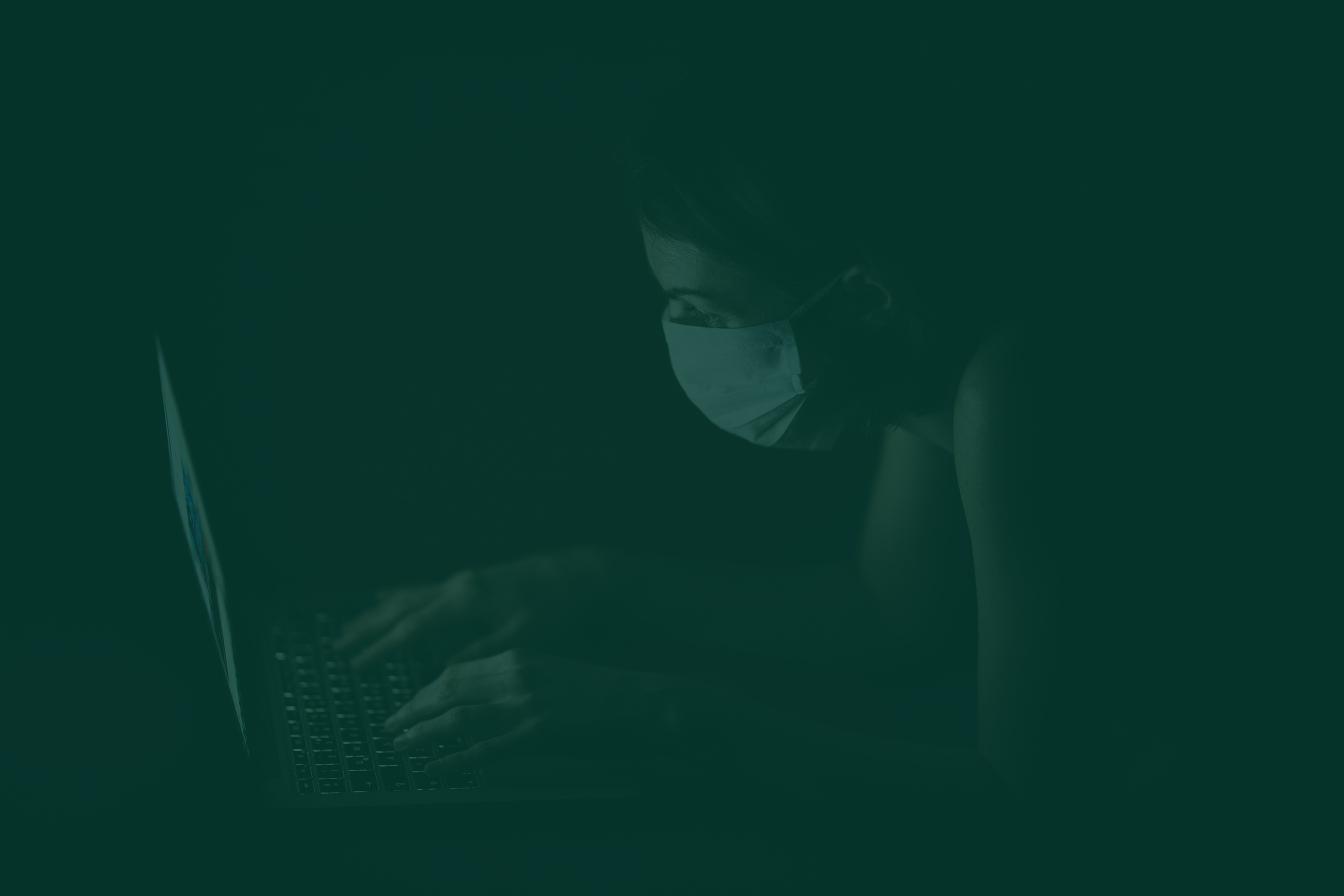 Trade-in vs. Private Seller
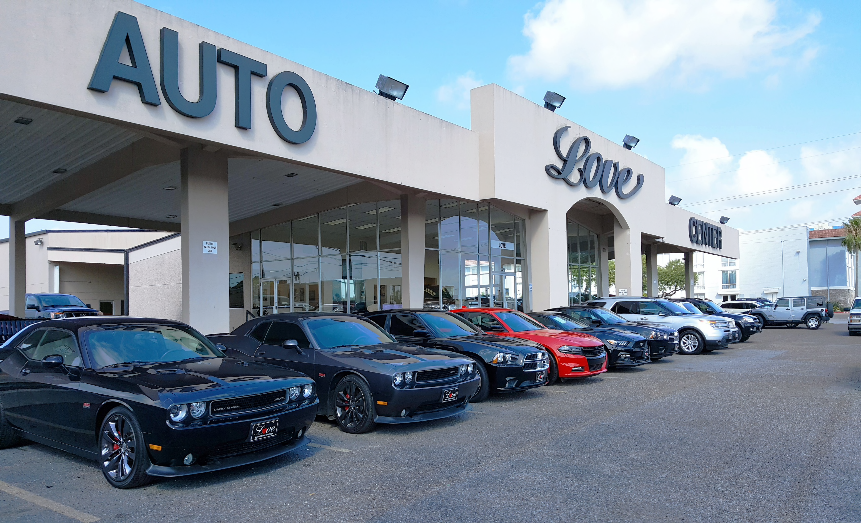 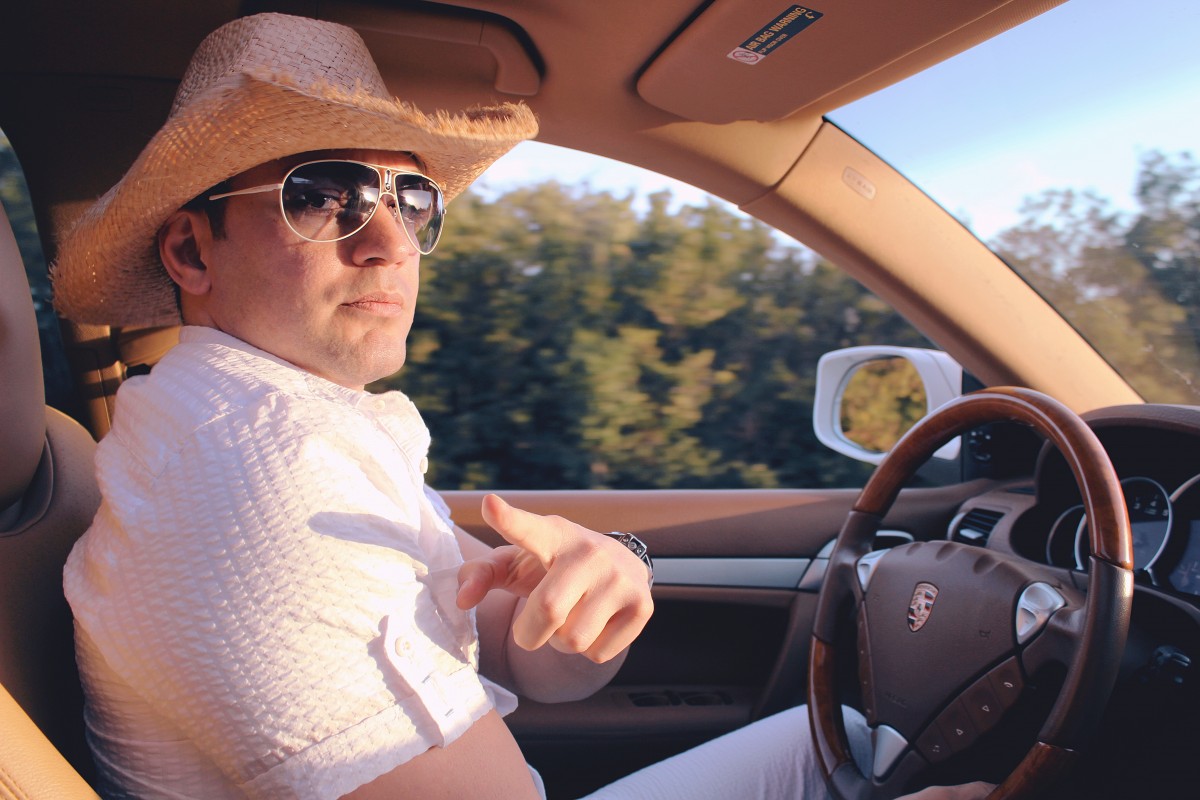 [Speaker Notes: SHOW SLIDE 8-24: TRADE-IN VS. PRIVATE SELLER

Trade-in versus private sale?

In many instances, you can get more for your trade-in if you sell it yourself. The dealer cannot give you full retail value in most cases because it must resell the vehicle and make a profit. On the other hand, trading your car in at the dealership can make for a quick transaction and could save you some tax dollars. If you buy a new car at $20,000, and you trade in a car that costs $12,000, in most states you will only pay sales tax on the difference, $8,000, rather than the full $20,000 (at 6% sales tax, that results in a savings of $720).]
Fair Price
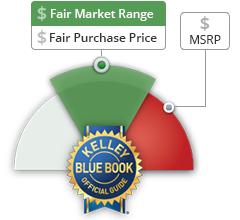 14%
3%
36%
4%
6%
13%
21%
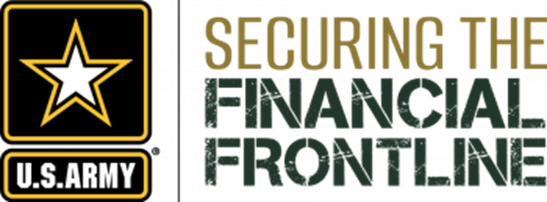 [Speaker Notes: SHOW SLIDE 8-25: FAIR PRICE

What is a fair price? 
The same methods used in determining what to pay for the car you are purchasing can be used to get a fair price for your trade. Price your used car using resources like NADA, Kelley Blue Book, and Edmunds used car price guides. These resources will provide you with a price range (not a specific price) for your vehicle, from trade-in value to loan value to retail value (AKA “blue book value”).

Fair Purchase Price – The price you should pay for a new car. This price usually falls in the middle of Fair Market Range. 

Fair Market Range – The range of prices that Kelley Blue Book estimates most people will pay for a specific vehicle type this week. This is determined by considering: 
Recent Transactions
Supply & Demand
Market Changes

What is the dealer willing to pay? 
Many people choose to trade in their vehicle to avoid the hassle and delay of selling it themselves and accept some loss in the price of the exchange. The pricing guides list trade-in values for each model, which are reliable guidelines in determining whether the dealer is offering a fair price. Note, however, that the condition of the vehicle will affect the pricing.]
Owing More Than It is Worth
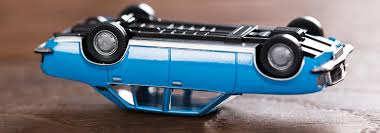 [Speaker Notes: SHOW SLIDE 8-26: OWE MORE THAN IT IS WORTH

What if you owe more than the car is worth? 

This is called being “upside-down” on your trade or having “negative equity.” It can be common in the first couple of years of a new car loan, since much of the depreciation takes place in the early period of ownership. If you really want to trade in such a vehicle, the deficit amount will be added to the price of the car you are purchasing. This will probably leave you even more “upside-down” in the new vehicle. You can see the importance of ensuring the affordability of a new car as a first step in the process, to make sure the last step is not repossession.

When trading in a car with an “upside-down” loan, consider taking the following steps:

If you have the means, try paying down your loan as much as possible
so that you do not finance more than you absolutely must.
Re-examine your reasons for purchasing a car currently. If you can
wait, it might save you many future dollars.
When choosing the car to purchase, try to pick the least expensive one
that still meets your needs and lowers your overall loan amount.
Consider a private sale, in which you might get more for your vehicle.]
Consumer Protection
Legal Rights
Complaint Resolution
[Speaker Notes: SHOW SLIDE 8-27: CONSUMER PROTECTION

Consumers have basic rights under federal laws, but their rights in each state vary. Once again, the best legal preparation is to research the car purchase and know what you are agreeing to before signing any contracts.]
Your

 Legal

 Rights
[Speaker Notes: SHOW SLIDE 8-28: YOUR LEGAL RIGHTS

Military Lending Act: The Military Lending Act (MLA) limits the Military Annual Percentage rate (MAPR) to 36% and stipulates that consumers have legal rights at the state and federal level. They do not lose these rights because they are in uniform, but consumers do need to know what their legal rights are. (https://www.consumerfinance.gov/ask-cfpb/what-are-my-rights-under-the-military-lending-act-en-1783/)

State lemon laws: Most states have a lemon law, which enables consumers to get a new vehicle or get their money back when the vehicle cannot be repaired to conform to the standards of the warranty. This is for new cars only.

Consumer Leasing Act: A 1976 amendment to the federal Truth in Lending Act requires disclosure of the costs and terms of consumer leases and places substantive restrictions on consumer leases.

Odometer reading: It is illegal to turn back or reset an odometer, even if a new engine is installed on the car. A statement of the odometer miles is required with every purchase. Average mileage per year is approximately 15,000 miles, and it is estimated that one-third of all vehicles have had its odometer tampered with. The DMV can provide you with the number of owners your vehicle has had, and this information plus the age and condition of the car can help you estimate whether the mileage is suspiciously low.

Used Car Rule Buyers Guide, “As Is” versus Implied/Expressed Warranty: This sticker is required by federal law to be placed in the window of all used cars sold by dealers. For your protection, an outside mechanic should inspect any used car before you buy, and any promises made by a dealer should be put in writing. Few assurances are provided by “implied” warranties, and you want everything to be “expressed.” The Buyers Guide sticker states:
If there is a warranty and what protection the dealer provides.
If there is no warranty, that the car is bought “as is,” and the dealer will not be responsible for any subsequent problems.
That any car can be subject to major problems and contains a list of potential problems.
A warning against reliance on spoken promises that are not confirmed in writing.

Magnuson-Moss Warranty Act: A federal law that protects the buyer of any product that costs more than $25 and comes with an express-written warranty. This law applies to any product you buy that does not perform as it should, including cars. This law guarantees a car buyer that certain minimum requirements of warranties must be met and provides for disclosure of warranties before purchase. A consumer may pursue legal action in any court of general jurisdiction in the United States to enforce rights under this law.

State automobile repair facilities act: Many states have enacted laws that deal specifically with businesses that repair vehicles. The laws, which vary from state to state, may deal with issues such as required disclosures on written estimates, unauthorized charges and invoices; disposition of replaced parts; and unlawful acts, and practices. To find out whether your state has an auto repair facilities act, contact your state attorney general, consult the Consumer Action Handbook (available at www.usa.gov/handbook), or use a search engine on the Internet.]
01
02
03
04
Complaint Resolution
Dealer
Dealer’s regional representative
BBB and professional associations
Office of Consumer Affairs and Armed Forces Disciplinary Board
[Speaker Notes: SHOW SLIDE 8-29: COMPLAINT RESOLUTION

Complaint Resolution

If you experience a problem, you should follow these guidelines:

Speak to the dealer first. In many cases, it has a reputation to protect and may be willing to quickly resolve problems at this level.
If the dealer is part of a chain, speak next to the company’s regional representative, because it also has an interest in preserving the reputation of its good name.
If the dealer is a member of a professional association like the Better Business Bureau, NADA, NIADA, local area automobile dealers' association, etc., it has dispute-resolution processes to assist you.
If these steps fail, contact your state’s office of consumer affairs and the Armed Forces Disciplinary Control Board for investigation and possible prosecution]
Sources of Assistance
Chain of Command
Financialfrontline.org
Army Community Service (ACS)
Army Emergency Relief (AER)
Armed Forces Disciplinary Control Board
Legal services
Better Business Bureau (BBB)
Consumer Financial Protection Bureau (CFPB)
Federal Trade Commission (FTC)
Militaryconsumer.gov
Military OneSource
[Speaker Notes: SHOW SLIDE 8-30: SOURCES OF ASSISTANCE

This class has mentioned numerous resources to help you with your next vehicle purchase. Check financialfrontline.org for additional resources including the car buying calculators. Remember, to help you save money and hassles on your next car purchase, focus on the Three Deals of Car Buying—the Purchase, the Financing, and the Trade-In.]
Questions?
[Speaker Notes: SHOW SLIDE 8-31: QUESTIONS

NOTE:  Ask students if they have any questions]
Check on Learning
[Speaker Notes: SHOW SLIDE 8-32:  CHECK ON LEARNING

NOTE:  Conduct a check on learning. Slides 24-28 contain a question and answer.]
Question #1
True or False: 
The three deals of car-buying include: 
Purchasing
Financing
Trade-In
TRUE
[Speaker Notes: SHOW SLIDE 8-33:  CHECK ON LEARNING


Question:  What are the three deals of car buying?
 
Answer:

Purchasing
Financing
Trade-In]
Question #2
Limit your total auto expenses to __ to __% of your gross pay.
50%-60%
5%-10%
15%-20%
75%-80%
C. 15-20%
[Speaker Notes: SHOW SLIDE 8-34:  CHECK ON LEARNING


Question:  Limit your total auto expenses to __ to __% of your gross pay. 
 
Answer:  15-20%]
Question #3
Which option is better for paying less interest on a vehicle loan?
a. Longer term loan with low monthly payment
b. Shorter term loan with higher monthly payment
c. Doesn’t matter
B. Shorter term loan with higher monthly payment
[Speaker Notes: SHOW SLIDE 8-35:  CHECK ON LEARNING

Question:  Which option is better for paying less interest on a vehicle loan?

	a. Longer term loan with low monthly payment
	b. Shorter term loan with higher monthly payment
	c. Doesn’t matter
 
Answer:  b.	Shorter term loan with higher monthly payment; pay less in total interest.]
Question #4
True or False: Interest paid on the outstanding balance only
TRUE
[Speaker Notes: SHOW SLIDE 8-36:  CHECK ON LEARNING


Question: What is simple interest?
 
Answer: Interest paid on the outstanding balance only]
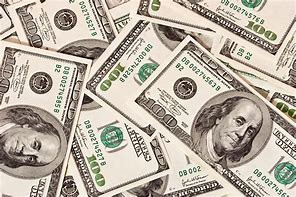 Thank You!